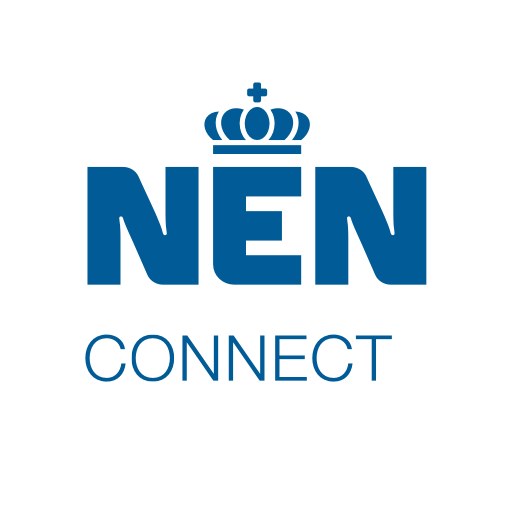 NEN Connect Modules
15 januari 2021NEN Connect webinar
"Met NEN Connect helpen we u bij het toepassen van normen. We geven u de juiste informatie en tools om uw werk zo slim mogelijk te doen.
Het NEN Connect Team
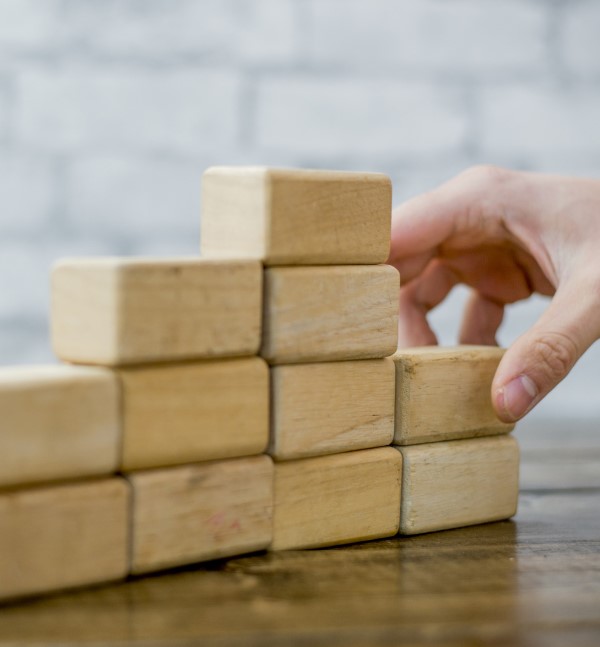 NEN Connect verrijkt met modules
Bespaar tijd en vergroot het gemak voor uw gebruikers
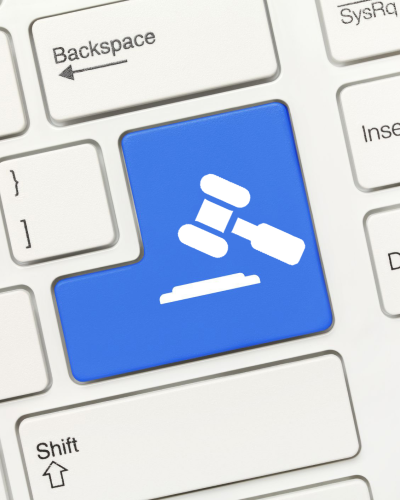 Wet- & Regelgeving
In samenwerking met KOOP heeft NEN een koppeling aangelegd tussen lido.nl / overheid.wetten.nl en NEN Connect. Normen waarnaar verwezen worden in wet- en regelgeving krijgen in NEN Connect hiervan een melding op de normdetailpagina
Redline
Met de NEN Connect redline module kunt u de actuele versie van een norm makkelijk met de vorige vergelijken. 
Hierdoor heeft u snel en eenvoudig inzicht in welke processen u moet aanpassen door herziene normen.
Requirements
De Requirements module analyseert normen en geeft een voorstel, per regel: 
wat een eis iswat een aanbeveling iswat een toestemming iswat een mogelijkheid is
Bovendien kunt u deze ook handmatig afstemmen op datgene wat voor uw organisatie van toepassing is. En custom standards samenstellen met eisen van verschillende normen.

#machine learning  #AI
De toekomst
NEN Connect staat niet stil
Wet- en Regelgeving:
Meer zoekmogelijkheden, zoeken naar alle normen bij een bepaalde wet of regeling
Notificatie bij wijzigingen in verwijzingen in de wetgeving
Europese richtlijnen
Redline:
Meer export mogelijkheden
Betere integratie met Requirement module, zodat wijzigingen in Requirements beter inzichtelijk worden
Requirements:
Notificatie bij wijzigingen in onderliggende normen in een Custom Standard
Doorzoekbaar maken van Custom Standards via zoekscherm NEN Connect
Verder verbeteren herkenning op basis van suggesties van klanten
Onderling delen van Custom Standards mogelijk maken




En…
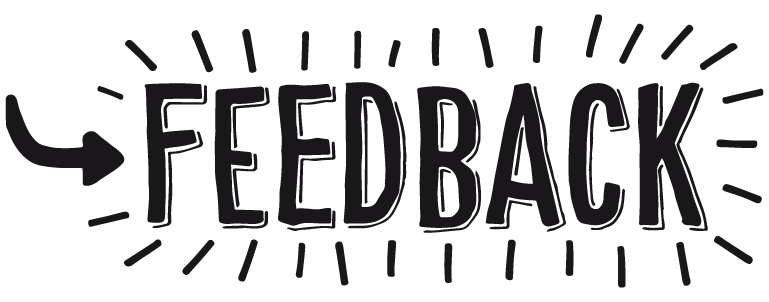 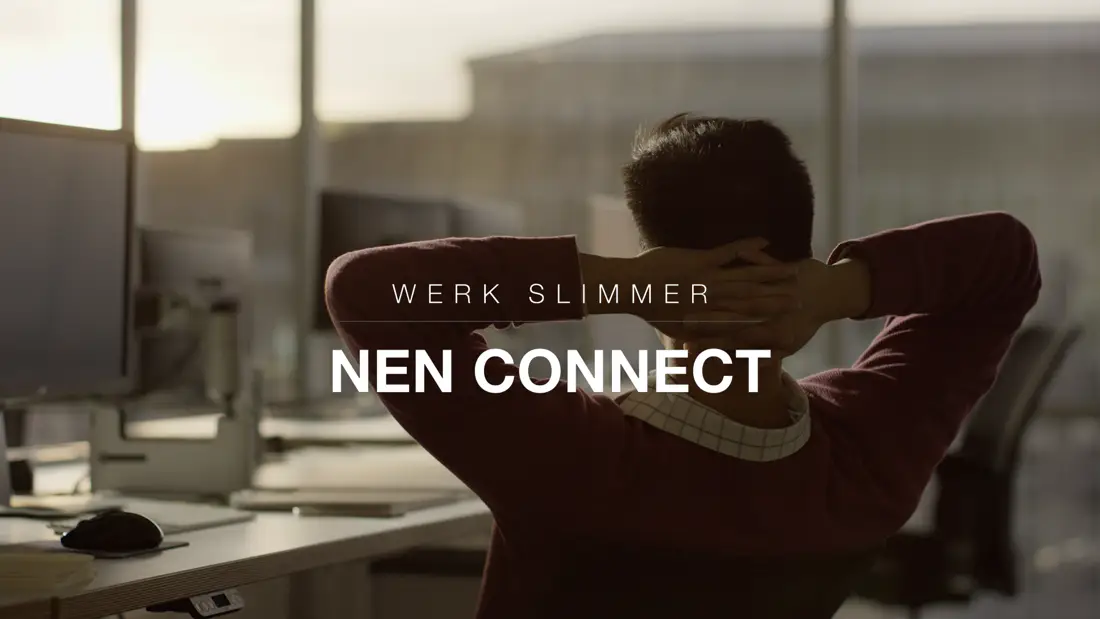 meer informatie:
www.nenconnect.nl/modules